15-213 Recitation: Bomb Lab
June 5, 2015
Dipayan Bhattacharya
Agenda
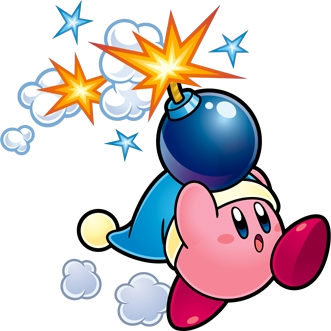 Bomb Lab Overview
Assembly Refresher
Introduction to GDB
Unix Refresher
Bomb Lab Demo
Downloading Your Bomb
Please read the writeup. Please read the writeup. Please Read The Writeup.
Your bomb is unique to you. Dr. Evil has created one million billion bombs, and can distribute as many new ones as he pleases.
Bombs have six phases which get progressively harder more fun to solve.
Bombs can only run on the shark clusters. They will blow up if you attempt to run them locally.
Exploding Your Bomb
Blowing up your bomb notifies Autolab. 
Dr. Evil takes 0.5 of your points each time.
Inputting the right string moves you to the next phase.
Jumping between phases detonates the bomb
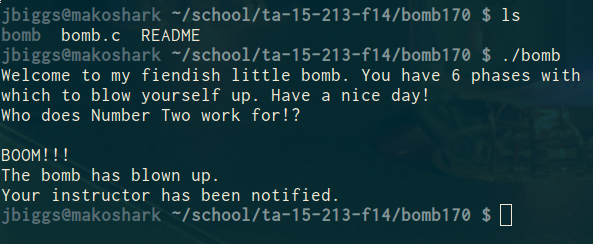 Examining Your Bomb
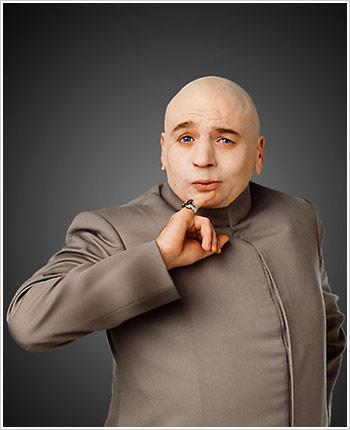 You get:
An executable
A readme
A heavily redacted source file
Source file just makes fun of you.
Outsmart Dr. Evil by examining the executable
x64 Assembly: Registers
%rax
%r8
%eax
%r8d
Return
Arg 5
%rbx
%r9
%ebx
%r9d
Arg 6
%rcx
%r10
%ecx
%r10d
Arg 4
%rdx
%r11
%edx
%r11d
Arg 3
%rsi
%r12
%esi
%r12d
Arg 2
%rdi
%r13
%edi
%r13d
Arg 1
%rsp
%r14
%esp
%r14d
Stack ptr
%rbp
%r15
%ebp
%r15d
x64 Assembly: Operands
Representing Addresses
Parenthesis Usage:
Most of the time parenthesis means dereference.

Example of usage:

(%eax) - contents of memory at address stored in %eax

(%ebx, %ecx) – contents of memory stored at address obtained after addition of %ebx + %ecx.

(%ebx, %ecx, 8) – contents of memory at address = %ebx+8*%ecx

4(%ebx, %ecx, 8) – Contents of memory stored at address = %ebx + 8*%ecx + 4
Instruction
Effect
x64 Assembly: Arithmetic Operations
mov %rbx, %rdx
add (%rdx), %r8
mul $3, %r8
sub $1, %r8
lea (%rdx,%rbx,2), %rdx
rdx = rbx
r8 += value at address rdx
r8 *= 3
r8--
rdx = rdx + rbx*2
Doesn’t dereference
Instruction
Effect
x64 Assembly: Calling Convention
call foo
push %eax
pop %eax
ret

nop
Push return address, jump to label foo
Push value in %eax onto stack
Pop value off of stack into %eax
Pop value off of stack into instruction pointer, return value stored in %eax
Does absolutely nothing.
x64 Assembly: Comparisons
Comparison, cmp, compares two values
Result determines next conditional jump instruction
cmp b,a computes a-b.
test b,a computes a&b
Pay attention to operand order
If %r10 > %r9, then jump to 0x8675309
cmpl %r9, %r10
jg 0x8675309
x64 Assembly: Jumps
x64 Assembly: A Quick Drill
If             , jump to addr 0xdeadbeef


If             , jump to addr 0x15213b


If             , jump to           .
cmp $0x15213, %r12
jge deadbeef

cmp %rax, %rdi
jae 15213b

test %r8, %r8
jnz (%rsi)
x64 Assembly: A Quick Drill
If %r12 >= 0x15213, jump to 0xdeadbeef
cmp $0x15213, %r12
jge deadbeef

cmp %rax, %rdi
jae 15213b

test %r8, %r8
jnz (%rsi)
x64 Assembly: A Quick Drill
If the unsigned value of %rdi is at or above the unsigned value of %rax, jump to 0x15213b.
cmp $0x15213, %r12
jge deadbeef

cmp %rax, %rdi
jae 15213b

test %r8, %r8
jnz (%rsi)
x64 Assembly: A Quick Drill
If %r8 & %r8 is not zero, jump to the address stored in %rsi.
cmp $0x15213, %r12
jge deadbeef

cmp %rax, %rdi
jae 15213b

test %r8, %r8
jnz (%rsi)
Diffusing Your Bomb
objdump -t bomb examines the symbol table
objdump -d bomb disassembles all bomb code
strings bomb prints all printable strings
gdb bomb will open up the GNU Debugger
Examine while stepping through your program
registers
the stack
contents of program memory
instruction stream
Using gdb
break <location>
Stop execution at function name or address
Reset breakpoints when restarting gdb
run <args>
Run program with args <args>
Convenient for specifying text file with answers
disas <fun>, but not dis
stepi / nexti
Step through instructions.
[Speaker Notes: Use * when mentioning address in break
Delete – delete all breakpoints
Delete 1 – delete breakpoint 1
Disas address (no * required).
Stepi 4 – Execute 4 instructions at a time.
Step – Execute 1 C line at a time.]
Using gdb
info registers
Print hex values in every register
print (/x or /d) $eax - Yes, use $
Print hex or decimal contents of %eax
x $register, x 0xaddress
Prints what’s in the register / at the given address
By default, prints one word (4 bytes)
Specify format: /s, /[num][size][format]
x/4wd 0xdeadbeef
x/s   0xdeadbeef
Download gdbnotes from http://csapp.cs.cmu.edu/2e/docs/gdbnotes-x86-64.pdf
sscanf
Bomb uses sscanf for reading strings
Figure out what phase expects for input
Check out man sscanf for formatting string details
Unix Refresher
You should know cd, ls, scp, ssh, tar, and chmod by now. Use man <command> for help.
<Control-C> exits your current program.
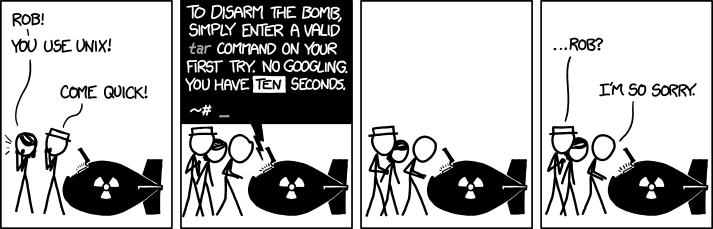 Bomb Lab Demo...
Phase 1 Solution !!
secret:  .byte 0x34  .byte 0x35phase_1:  callq <strlen>  cmpl $0x8,%eax  jne .L1  movl  4(%rdi), %esi  cmpl   (%rdi), %esi  jne .L1  movw  $secret, %si  cmpw (%rdi), %si  jne .L1  xor   %eax, %eax  jmp .L2
.L1:  callq <explode_bomb>.L2:  retq
Step 1 :
secret:  .byte 0x34  .byte 0x35phase_1:  callq <strlen>  cmpl $0x8,%eax  jne .L1  movl  4(%rdi), %esi  cmpl   (%rdi), %esi  jne .L1  movw  secret, %si  cmpw (%rdi), %si  jne .L1  xor   %eax, %eax  jmp .L2
gdb>break explode_bomb
.L1:  callq <explode_bomb>.L2:  retq
Step 2 :
secret:  .byte 0x34  .byte 0x35phase_1:  callq <strlen>  cmpl $0x8,%eax  jne .L1  movl  4(%rdi), %esi  cmpl   (%rdi), %esi  jne .L1  movw  secret, %si  cmpw (%rdi), %si  jne .L1  xor   %eax, %eax  jmp .L2
gdb>break explode_bomb
.L1:  callq <explode_bomb>.L2:  retq
Size of string entered must be 8
Step 3 :
secret:  .byte 0x34  .byte 0x35phase_1:  callq <strlen>  cmpl $0x8,%eax  jne .L1  movl  4(%rdi), %esi  cmpl   (%rdi), %esi  jne .L1  movw  secret, %si  cmpw (%rdi), %si  jne .L1  xor   %eax, %eax  jmp .L2
gdb>break explode_bomb
.L1:  callq <explode_bomb>.L2:  retq
First 4 letters of the string must be equal to last 4 letters.
Step 3 :
secret:  .byte 0x34  .byte 0x35phase_1:  callq <strlen>  cmpl $0x8,%eax  jne .L1  movl  4(%rdi), %esi  cmpl   (%rdi), %esi  jne .L1  movw  secret, %si  cmpw (%rdi), %si  jne .L1  xor   %eax, %eax  jmp .L2
gdb>break explode_bomb
.L1:  callq <explode_bomb>.L2:  retq
Testing if first 2 bytes of input string is equal to value stored in secret which is 0x3534
[Speaker Notes: Little endian – least sig bits in least address]
Step 4 :
secret:  .byte 0x34  .byte 0x35phase_1:  callq <strlen>  cmpl $0x8,%eax  jne .L1  movl  4(%rdi), %esi  cmpl   (%rdi), %esi  jne .L1  movw  secret, %si  cmpw (%rdi), %si  jne .L1  xor   %eax, %eax  jmp .L2
gdb>break explode_bomb
.L1:  callq <explode_bomb>.L2:  retq
To sum up :-

Length of entered string must be = 8.
First 4 letters must be = last 4 letters.
First 2 bytes of input string is equal to value stored in “secret” which is 0x3534. So, in ASCII the value would be “45” (small endian).

Answer :- 45xy45xy 
where x and y can be any character.
Step 5 :
$ 45ab45ab

Phase 1 defused. How about the next one?
If you get stuck
Please read the writeup. Please read the writeup. Please Read The Writeup.
CS:APP Chapter 3
View lecture notes and course FAQ at http://cs.cmu.edu/~213
Office hours Sun - Thu 5:30-8:30PM in GHC 5208
man gdb, man sscanf, man objdump
Questions ?